The Data Link LayerChapter 3
Data Link Layer Design Issues
Error Detection and Correction
Elementary Data Link Protocols
Sliding Window Protocols
Example Data Link Protocols
Revised: August 2011
CN5E by Tanenbaum & Wetherall, © Pearson Education-Prentice Hall and D. Wetherall, 2011
[Speaker Notes: Gray units can be optionally omitted without causing later gaps]
The Data Link Layer
Responsible for delivering frames of information over a single link
Handles transmission errors and regulates the flow of data
Application
Transport
Network
Link
Physical
CN5E by Tanenbaum & Wetherall, © Pearson Education-Prentice Hall and D. Wetherall, 2011
Data Link Layer Design Issues
Frames »
Possible services »
Framing methods »
Error control »
Flow control »
CN5E by Tanenbaum & Wetherall, © Pearson Education-Prentice Hall and D. Wetherall, 2011
Frames
Link layer accepts packets from the network layer, and encapsulates them into frames that it sends using the physical layer; reception is the opposite process
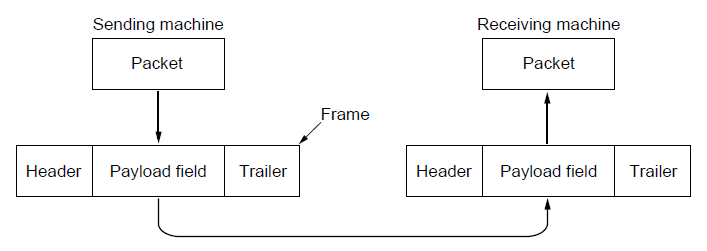 Network
Link
Virtual data path
Actual data path
Physical
CN5E by Tanenbaum & Wetherall, © Pearson Education-Prentice Hall and D. Wetherall, 2011
Possible Services
Unacknowledged connectionless service
Frame is sent with no connection / error recovery
Ethernet is example
Acknowledged connectionless service
Frame is sent with retransmissions if needed
Example is 802.11
Acknowledged connection-oriented service
Connection is set up; rare
CN5E by Tanenbaum & Wetherall, © Pearson Education-Prentice Hall and D. Wetherall, 2011
Framing Methods
Byte count »
Flag bytes with byte stuffing »
Flag bits with bit stuffing »
Physical layer coding violations
Use non-data symbol to indicate frame
CN5E by Tanenbaum & Wetherall, © Pearson Education-Prentice Hall and D. Wetherall, 2011
Framing – Byte count
Frame begins with a count of the number of bytes in it
Simple, but difficult to resynchronize after an error
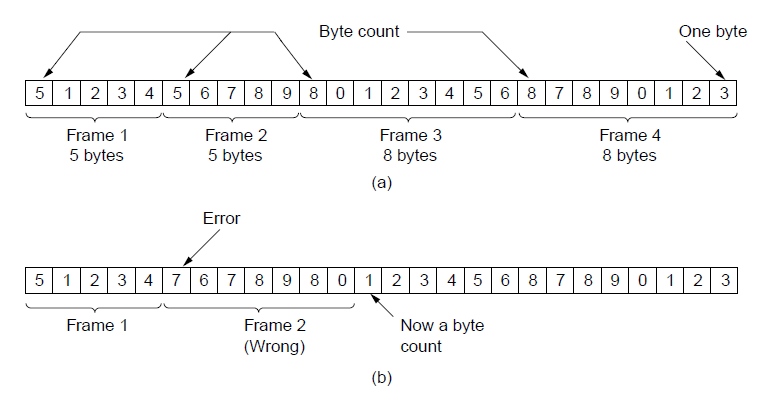 Expected
case
Error
case
CN5E by Tanenbaum & Wetherall, © Pearson Education-Prentice Hall and D. Wetherall, 2011
Framing – Byte stuffing
Special flag bytes delimit frames; occurrences of flags in the data must be stuffed (escaped)
Longer, but easy to resynchronize after error
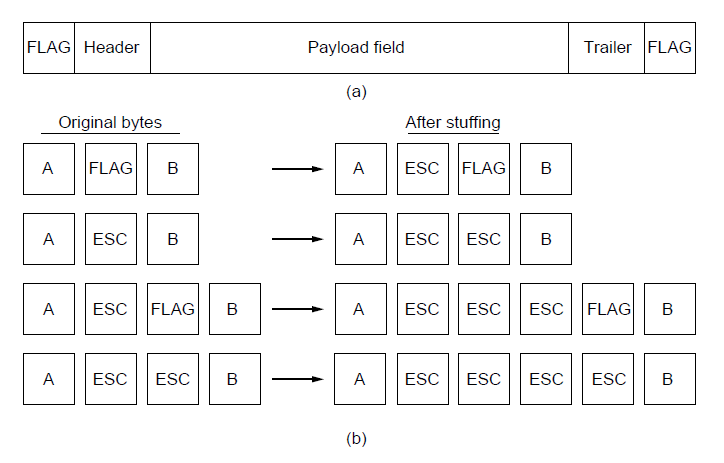 Frame
format
Need to escape extra ESCAPE bytes too!
Stuffing
examples
CN5E by Tanenbaum & Wetherall, © Pearson Education-Prentice Hall and D. Wetherall, 2011
Framing – Bit stuffing
Stuffing done at the bit level:
Frame flag has six consecutive 1s (not shown)
On transmit, after five 1s in the data, a 0 is added
On receive, a 0 after five 1s is deleted
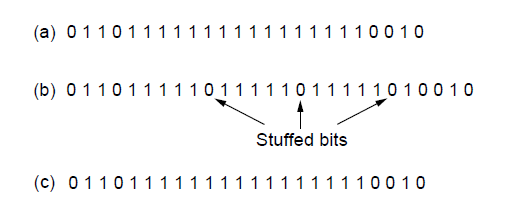 Data bits
Transmitted bits
with stuffing
CN5E by Tanenbaum & Wetherall, © Pearson Education-Prentice Hall and D. Wetherall, 2011
Error Control
Error control repairs frames that are received in error
Requires errors to be detected at the receiver
Typically retransmit the unacknowledged frames
Timer protects against lost acknowledgements

Detecting errors and retransmissions are next topics.
CN5E by Tanenbaum & Wetherall, © Pearson Education-Prentice Hall and D. Wetherall, 2011
[Speaker Notes: We’ll get to this later in the chapter (error detection/correction, and elementary data link protocols)]
Flow Control
Prevents a fast sender from out-pacing a slow receiver
Receiver gives feedback on the data it can accept
Rare in the Link layer as NICs run at “wire speed”
Receiver can take data as fast as it can be sent 

Flow control is a topic in the Link and Transport layers.
CN5E by Tanenbaum & Wetherall, © Pearson Education-Prentice Hall and D. Wetherall, 2011
[Speaker Notes: We’ll get to this later in the chapter (sliding window protocol) but note that flow control is mostly the responsibility of the Transport layer in practice (e.g., TCP)]
Error Detection and Correction
Error codes add structured redundancy to data so  errors can be either detected, or corrected.
Error correction codes:
Hamming codes »
Error detection codes:
Parity »
Checksums »
Cyclic redundancy codes »
CN5E by Tanenbaum & Wetherall, © Pearson Education-Prentice Hall and D. Wetherall, 2011
Error Bounds – Hamming distance
Code turns data of n bits into codewords of  n+k bits
Hamming distance is the minimum bit flips to turn one valid codeword into any other valid one. 
Example with 4 codewords of 10 bits (n=2, k=8): 
0000000000, 0000011111, 1111100000, and 1111111111 
Hamming distance is 5
Bounds for a code with distance:
2d+1 – can correct d errors (e.g., 2 errors above)
d+1 – can detect d errors (e.g., 4 errors above)
CN5E by Tanenbaum & Wetherall, © Pearson Education-Prentice Hall and D. Wetherall, 2011
[Speaker Notes: Why can a code with distance d+1 detect up to d errors? Because errors are detected by receiving invalid codewords (like 0101010101 for the example). If there are d+1 or more errors then one valid codeword may be turned into another valid codeword and there is no way to detect that an error has occurred.

Why can a code with distance 2d+1 detect up to d errors? Because errors are corrected by mapping a received invalid codeword to the nearest valid codeword, i.e., the one that can be reached with the fewest bit flips. If there are more than d bit flips, then the received codeword may be closer to another valid codeword than the codeword that was sent. For example, sending 0000000000 with 2 flips might give 1100000000 which is closest to 0000000000, correcting the error. But with 3 flips 1110000000 might be received, which is closest to 1111100000, which is still an error.]
Error Correction – Hamming code
Hamming code gives a simple way to add check bits and correct up to a single bit error:
Check bits are parity over subsets of the codeword
Recomputing the parity sums (syndrome) gives the position of the error to flip, or 0 if there is no error
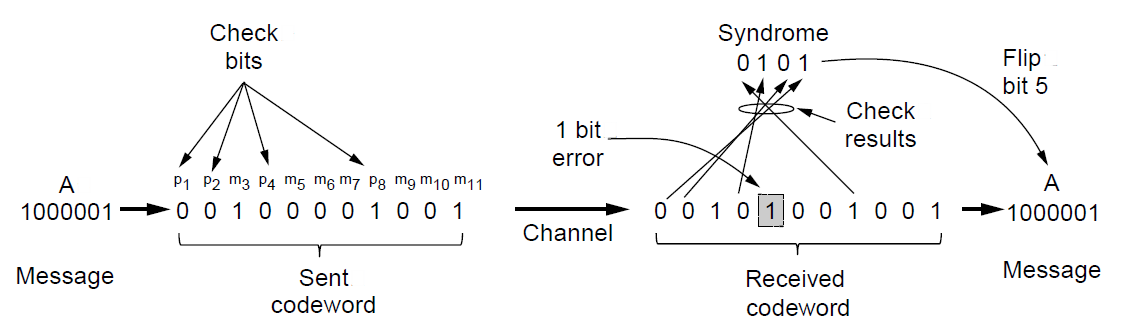 (11, 7) Hamming code adds 4 check bits and can correct 1 error
CN5E by Tanenbaum & Wetherall, © Pearson Education-Prentice Hall and D. Wetherall, 2011
Error Detection – Parity (1)
Parity bit is added as the modulo 2 sum of data bits
Equivalent to XOR; this is even parity
Ex: 1110000  11100001 
Detection checks if the sum is wrong (an error)

Simple way to detect an odd number of errors
Ex: 1 error, 11100101; detected, sum is wrong
Ex: 3 errors, 11011001; detected sum is wrong
Ex: 2 errors, 11101101; not detected, sum is right!
Error can also be in the parity bit itself
Random errors are detected with probability ½
CN5E by Tanenbaum & Wetherall, © Pearson Education-Prentice Hall and D. Wetherall, 2011
Error Detection – Parity (2)
Interleaving of N parity bits detects burst errors up to N 
Each parity sum is made over non-adjacent bits
An even burst of up to N errors will not cause it to fail
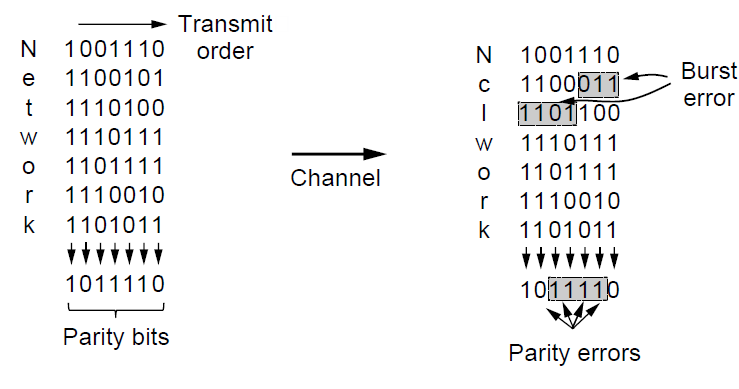 CN5E by Tanenbaum & Wetherall, © Pearson Education-Prentice Hall and D. Wetherall, 2011
Error Detection – Checksums
Checksum treats data as N-bit words and adds N check bits that are the modulo 2N sum of the words
Ex: Internet 16-bit 1s complement checksum

Properties:
Improved error detection over parity bits
Detects bursts up to N errors
Detects random errors with probability 1-2N
Vulnerable to systematic errors, e.g., added zeros
CN5E by Tanenbaum & Wetherall, © Pearson Education-Prentice Hall and D. Wetherall, 2011
Error Detection – CRCs (1)
Adds bits so that transmitted frame viewed as a polynomial is evenly divisible by a generator polynomial
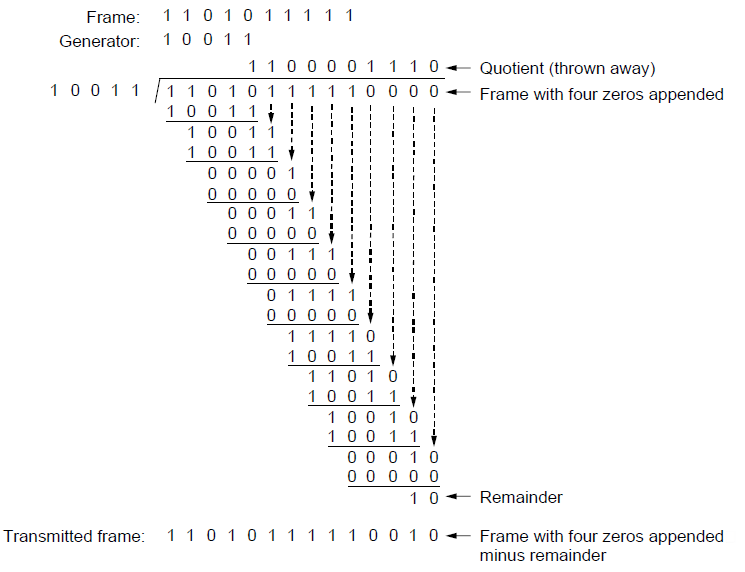 Start by adding 0s to frame and try dividing
Offset by any reminder to make it evenly divisible
CN5E by Tanenbaum & Wetherall, © Pearson Education-Prentice Hall and D. Wetherall, 2011
Error Detection – CRCs (2)
Based on standard polynomials:
Ex: Ethernet 32-bit CRC is defined by:

Computed with simple shift/XOR circuits

Stronger detection than checksums:
E.g., can detect all double bit errors
Not vulnerable to systematic errors
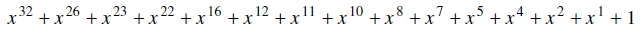 CN5E by Tanenbaum & Wetherall, © Pearson Education-Prentice Hall and D. Wetherall, 2011
Elementary Data Link Protocols
Link layer environment »
Utopian Simplex Protocol »
Stop-and-Wait Protocol for Error-free channel »
Stop-and-Wait Protocol for Noisy channel »
CN5E by Tanenbaum & Wetherall, © Pearson Education-Prentice Hall and D. Wetherall, 2011
Link layer environment (1)
Commonly implemented as NICs and OS drivers; network layer (IP) is often OS software
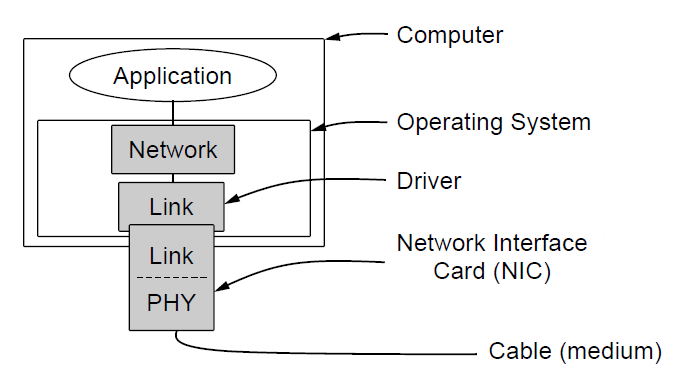 CN5E by Tanenbaum & Wetherall, © Pearson Education-Prentice Hall and D. Wetherall, 2011
Link layer environment (2)
Link layer protocol implementations use library functions
See code (protocol.h) for more details
CN5E by Tanenbaum & Wetherall, © Pearson Education-Prentice Hall and D. Wetherall, 2011
Utopian Simplex Protocol
An optimistic protocol (p1) to get us started
Assumes no errors, and receiver as fast as sender
Considers one-way data transfer







That’s it, no error or flow control …
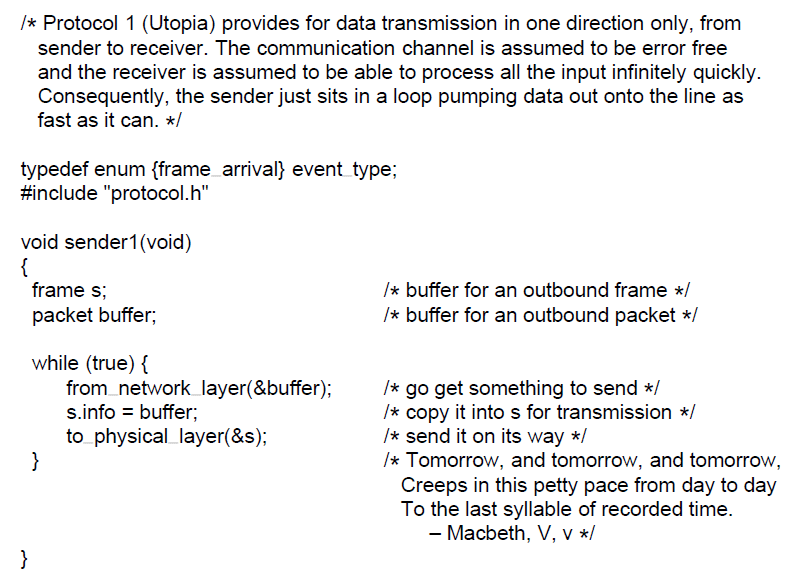 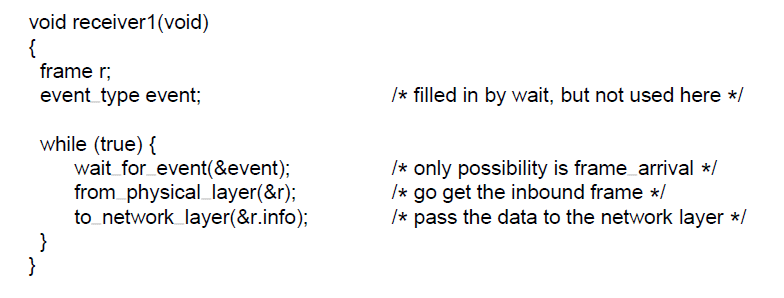 }
Sender loops blasting frames
Receiver loops eating frames
CN5E by Tanenbaum & Wetherall, © Pearson Education-Prentice Hall and D. Wetherall, 2011
[Speaker Notes: This is essentially what Ethernet does – just blast packets and receive as quickly as possible]
Stop-and-Wait – Error-free channel
Protocol (p2) ensures sender can’t outpace receiver:
Receiver returns a dummy frame (ack) when ready
Only one frame out at a time – called stop-and-wait
We added flow control!
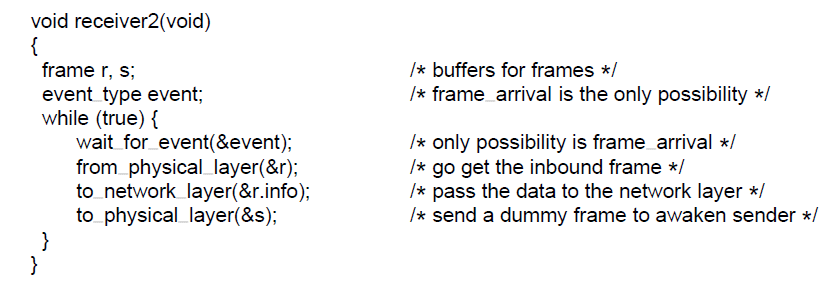 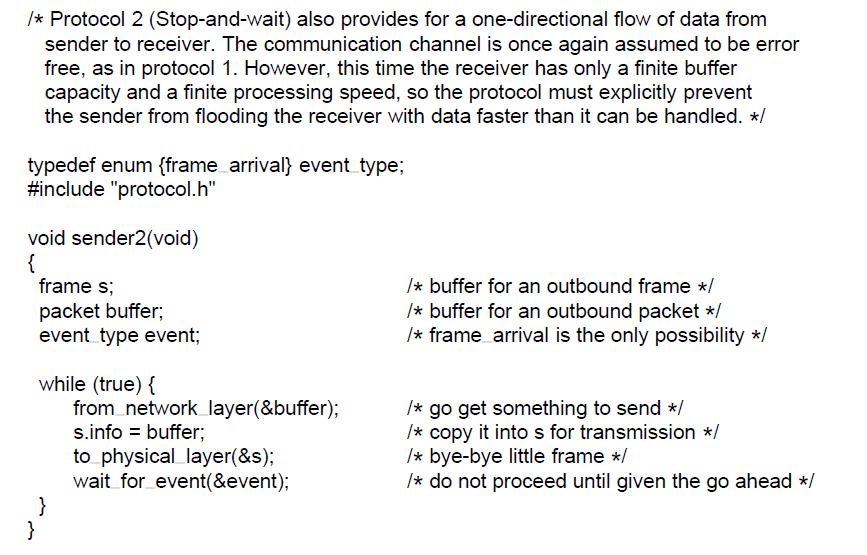 Receiver sends ack after passing frame to network layer
Sender waits to for ack after passing frame to physical layer
CN5E by Tanenbaum & Wetherall, © Pearson Education-Prentice Hall and D. Wetherall, 2011
[Speaker Notes: This is an intermediate protocol in which we’ve dealt with one issue (flow control) but not another (error control). It is instructive, but does not represent any real protocol (as it will deadlock if there are errors).]
Stop-and-Wait – Noisy channel (1)
ARQ (Automatic Repeat reQuest) adds error control
Receiver acks frames that are correctly delivered
Sender sets timer and resends frame if no ack)

For correctness, frames and acks must be numbered
Else receiver can’t tell retransmission (due to lost ack or early timer) from new frame
For stop-and-wait, 2 numbers (1 bit) are sufficient
CN5E by Tanenbaum & Wetherall, © Pearson Education-Prentice Hall and D. Wetherall, 2011
[Speaker Notes: ARQ is also called PAR (Positive Acknowledgement with Retransmission)]
Stop-and-Wait – Noisy channel (2)
{
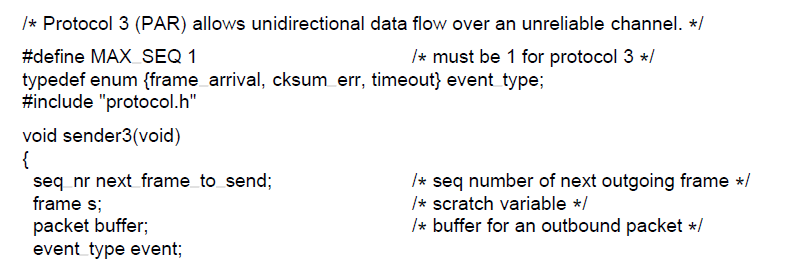 Sender loop (p3):
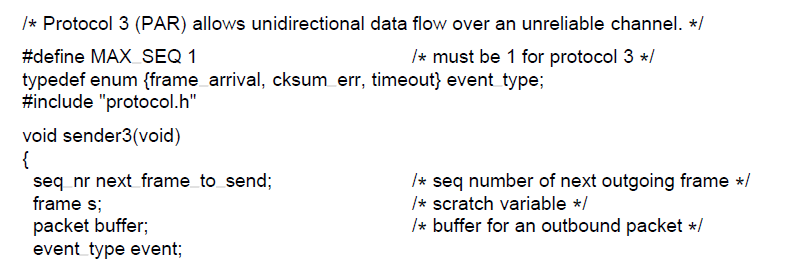 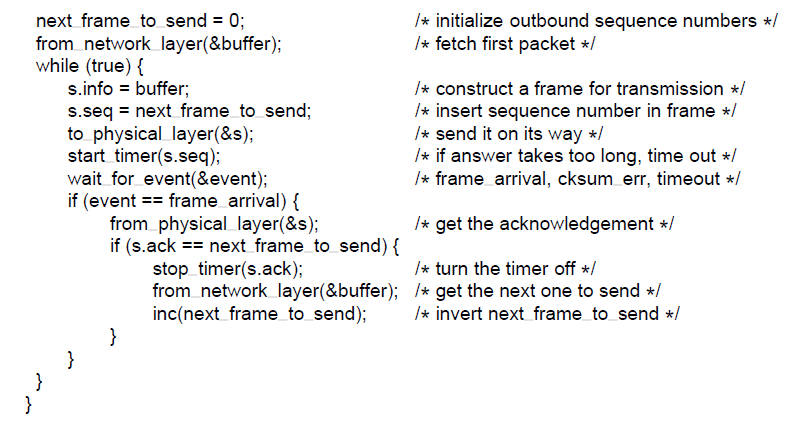 Send frame (or retransmission)
Set timer for retransmission
Wait for ack or timeout
If a good ack then set up for the next frame to send (else the old frame will be retransmitted)
CN5E by Tanenbaum & Wetherall, © Pearson Education-Prentice Hall and D. Wetherall, 2011
[Speaker Notes: This is essentially what 802.11 does – stop-and-wait to handle wireless errors. There are differences in the details: 802.11 uses a larger sequence number (12 bits) and gives up after a limited number of retransmissions (retries).]
Stop-and-Wait – Noisy channel (3)
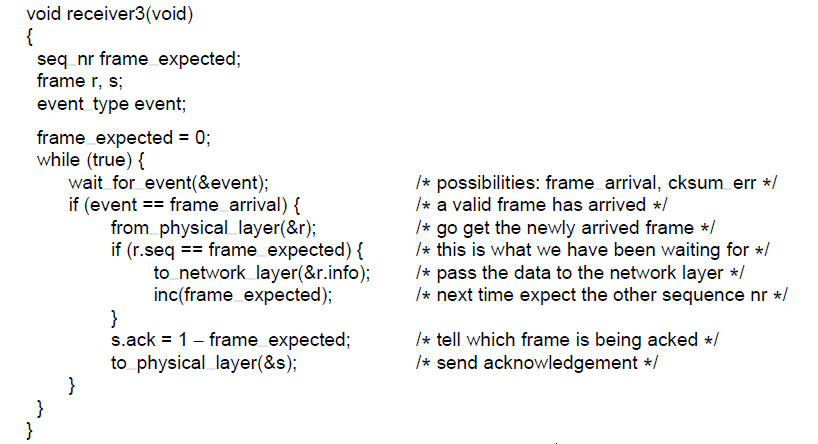 Receiver loop (p3):
Wait for a frame
If it’s new then take it and advance expected frame
Ack current frame
CN5E by Tanenbaum & Wetherall, © Pearson Education-Prentice Hall and D. Wetherall, 2011
Sliding Window Protocols
Sliding Window concept »
One-bit Sliding Window »
Go-Back-N »
Selective Repeat »
CN5E by Tanenbaum & Wetherall, © Pearson Education-Prentice Hall and D. Wetherall, 2011
Sliding Window concept (1)
Sender maintains window of frames it can send
Needs to buffer them for possible retransmission
Window advances with next acknowledgements
Receiver maintains window of frames it can receive
Needs to keep buffer space for arrivals
Window advances with in-order arrivals
CN5E by Tanenbaum & Wetherall, © Pearson Education-Prentice Hall and D. Wetherall, 2011
Sliding Window concept (2)
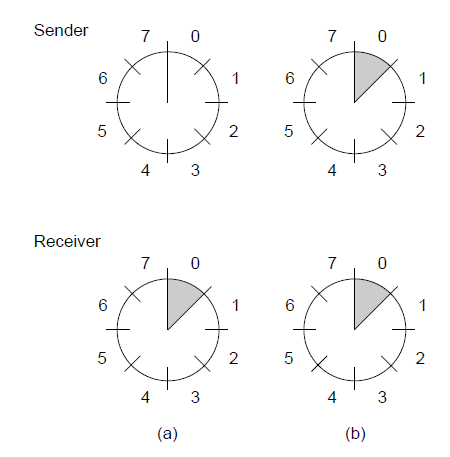 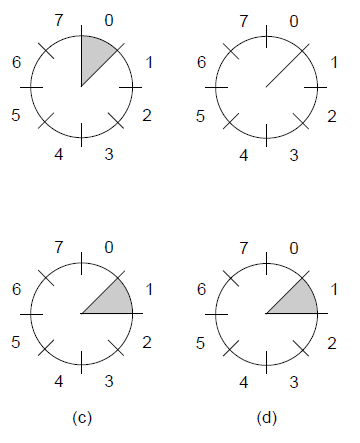 A sliding window advancing at the sender and receiver
Ex: window size is 1, with a 3-bit sequence number.
Sender
Receiver
First frame is received
Sender gets first ack
First frame is sent
At the start
CN5E by Tanenbaum & Wetherall, © Pearson Education-Prentice Hall and D. Wetherall, 2011
Sliding Window concept (3)
Larger windows enable pipelining for efficient link use
Stop-and-wait (w=1) is inefficient for long links
Best window (w) depends on bandwidth-delay (BD)
Want w ≥ 2BD+1 to ensure high link utilization

Pipelining leads to different  choices for errors/buffering
We will consider Go-Back-N and Selective Repeat
CN5E by Tanenbaum & Wetherall, © Pearson Education-Prentice Hall and D. Wetherall, 2011
[Speaker Notes: Pipelining means that there are multiple frames outstanding in the network at any instant.

For stop-and-wait, imagine a link from Seattle to Amsterdam that has a 500ms round-trip time. It doesn’t matter how fast the link is in bits/sec, stop-and-wait will only let it run at two packets per second.]
One-Bit Sliding Window (1)
Transfers data in both directions with stop-and-wait
Piggybacks acks on reverse data frames for efficiency
Handles transmission errors, flow control, early timers
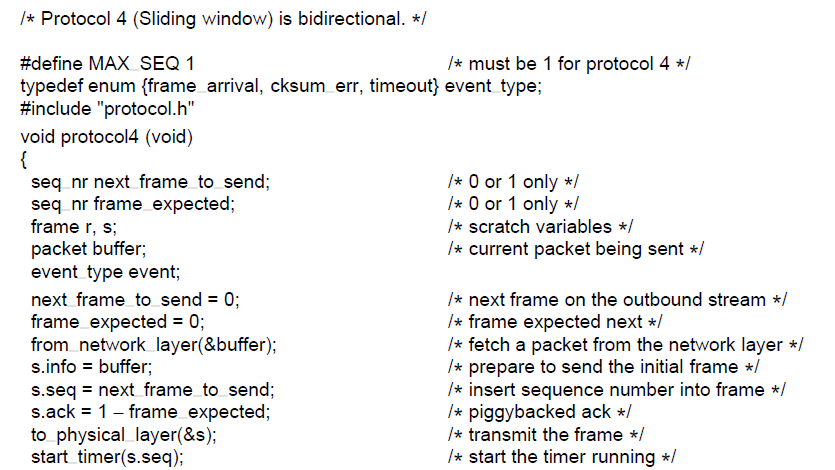 {
Each node is sender and receiver (p4):
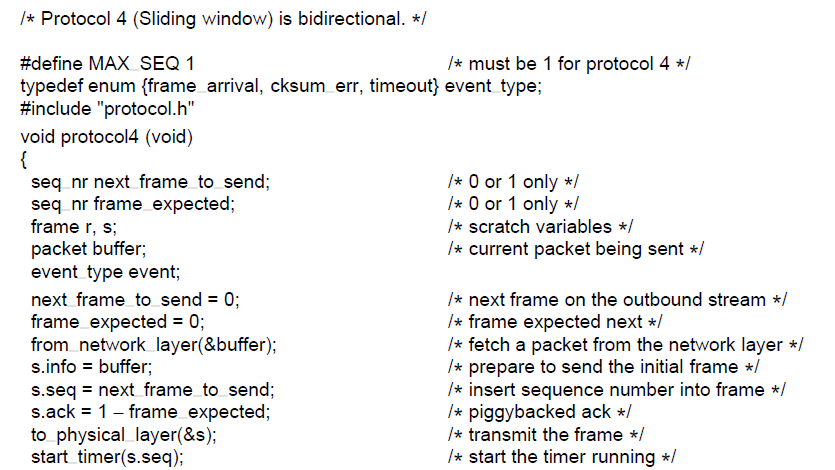 Prepare first frame
Launch it, and set timer
. . .
CN5E by Tanenbaum & Wetherall, © Pearson Education-Prentice Hall and D. Wetherall, 2011
[Speaker Notes: Shows a basic implementation of a sliding window for w=1 handling error/flow control for us to build on]
One-Bit Sliding Window (2)
. . .
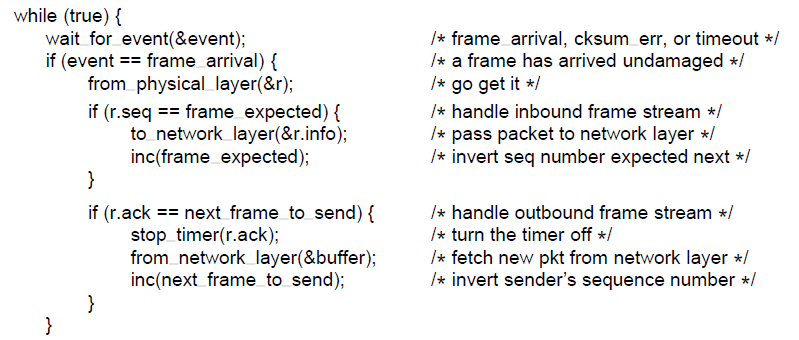 Wait for frame or timeout
If a frame with new data then deliver it
If an ack for last send then prepare for next data frame
(Otherwise it was a timeout)
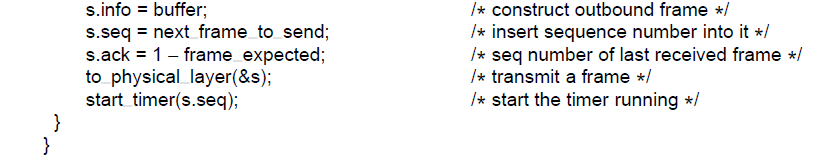 Send next data frame or retransmit old one;  ack the last data we received
CN5E by Tanenbaum & Wetherall, © Pearson Education-Prentice Hall and D. Wetherall, 2011
One-Bit Sliding Window (3)
Two scenarios show subtle interactions exist in p4:
Simultaneous start [right] causes correct but slow operation compared to normal [left] due to duplicate transmissions.
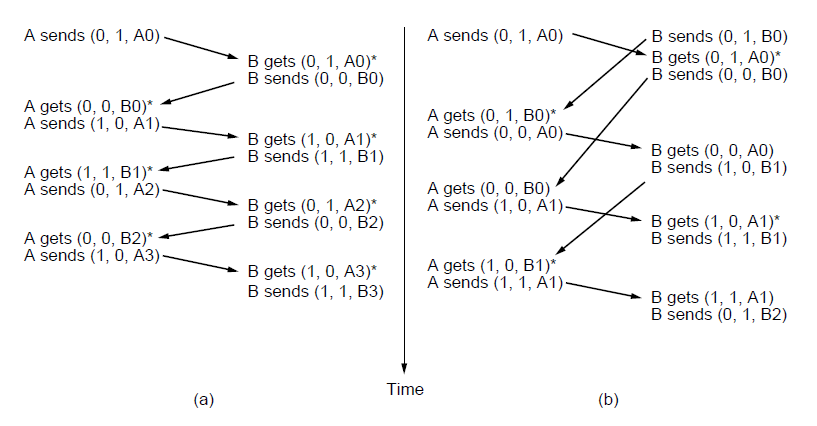 Notation is (seq, ack, frame number). Asterisk indicates frame accepted by network layer .
Time
Normal case
Correct, but poor performance
CN5E by Tanenbaum & Wetherall, © Pearson Education-Prentice Hall and D. Wetherall, 2011
Go-Back-N (1)
Receiver only accepts/acks frames that arrive in order:
Discards frames that follow a missing/errored frame
Sender times out and resends all outstanding frames
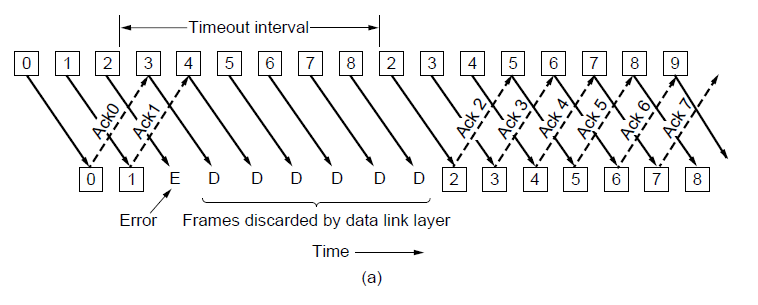 CN5E by Tanenbaum & Wetherall, © Pearson Education-Prentice Hall and D. Wetherall, 2011
Go-Back-N (2)
Tradeoff made for Go-Back-N:
Simple strategy for receiver; needs only 1 frame
Wastes link bandwidth for errors with large windows; entire window is retransmitted

Implemented as p5 (see code in book)
CN5E by Tanenbaum & Wetherall, © Pearson Education-Prentice Hall and D. Wetherall, 2011
Selective Repeat (1)
Receiver accepts frames anywhere in receive window
Cumulative ack indicates highest in-order frame
NAK (negative ack) causes sender retransmission of a missing frame before a timeout resends window
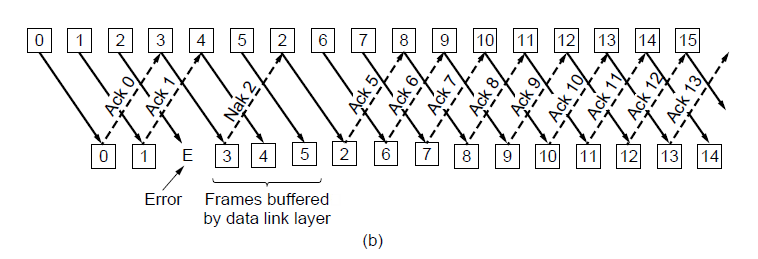 CN5E by Tanenbaum & Wetherall, © Pearson Education-Prentice Hall and D. Wetherall, 2011
Selective Repeat (2)
Tradeoff made for Selective Repeat:
More complex than Go-Back-N due to buffering at receiver and multiple timers at sender
More efficient use of link bandwidth as only lost frames are resent (with low error rates)

Implemented as p6 (see code in book)
CN5E by Tanenbaum & Wetherall, © Pearson Education-Prentice Hall and D. Wetherall, 2011
[Speaker Notes: What happens if the NAK is lost, or if multiple data frames are lost per round-trip time? The retransmission timer goes off and transmission restarts from the acknowledgement point. To be more tolerant of these situations more acknowledgement information needs to be returned (more NAKs, a bit vector of the frames received beyond the cumulative ack, etc.)]
Selective Repeat (3)
For correctness, we require:
Sequence numbers (s) at least twice the window (w)
Error case (s=8, w=7) – too few sequence numbers
Correct (s=8, w=4) – enough sequence numbers
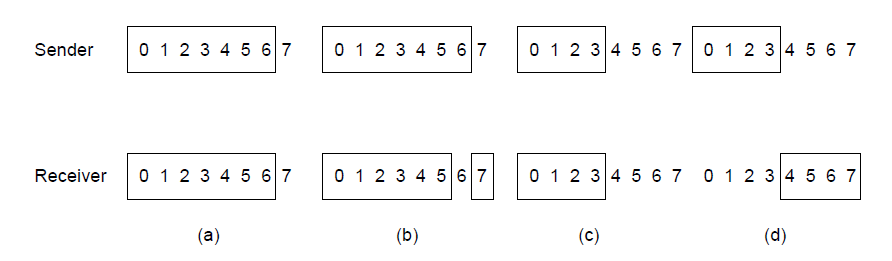 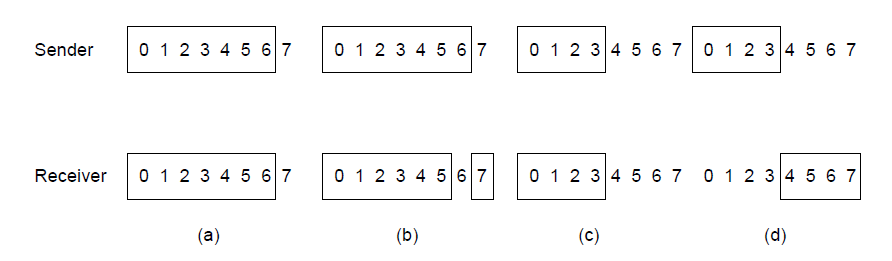 Retransmits
Originals
Originals
Retransmits
New and old receive window don’t overlap –  no ambiguity
New receive window overlaps old –  retransmits ambiguous
CN5E by Tanenbaum & Wetherall, © Pearson Education-Prentice Hall and D. Wetherall, 2011
Example Data Link Protocols
Packet over SONET »
PPP (Point-to-Point Protocol) »
ADSL (Asymmetric Digital Subscriber Loop) »
CN5E by Tanenbaum & Wetherall, © Pearson Education-Prentice Hall and D. Wetherall, 2011
Packet over SONET
Packet over SONET is the method used to carry IP packets over SONET optical fiber links
Uses PPP (Point-to-Point Protocol) for framing
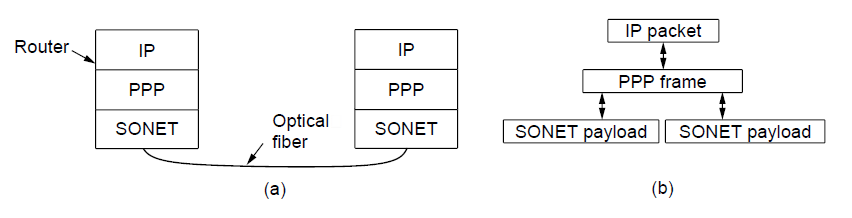 PPP frames may be split over SONET payloads
Protocol stacks
CN5E by Tanenbaum & Wetherall, © Pearson Education-Prentice Hall and D. Wetherall, 2011
PPP (1)
PPP (Point-to-Point Protocol) is a general method for delivering packets across links
Framing uses a flag (0x7E) and byte stuffing
“Unnumbered mode” (connectionless unacknow-ledged service) is used to carry IP packets
Errors are detected with a checksum
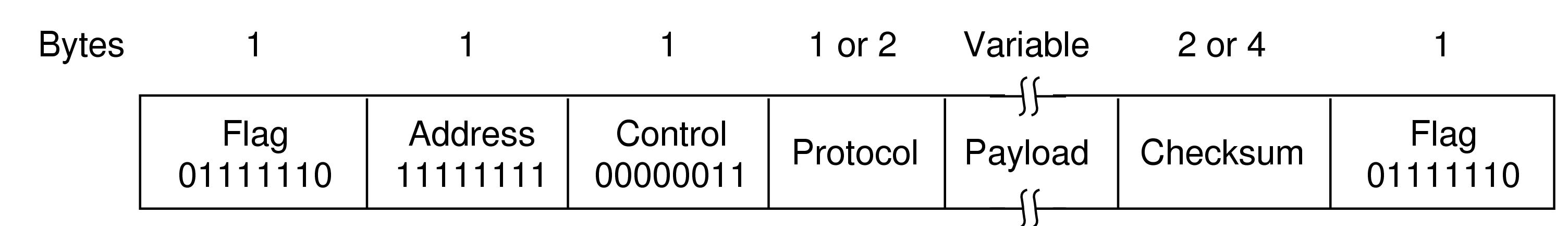 0x21 for IPv4
IP packet
CN5E by Tanenbaum & Wetherall, © Pearson Education-Prentice Hall and D. Wetherall, 2011
PPP (2)
A link control protocol brings the PPP link up/down
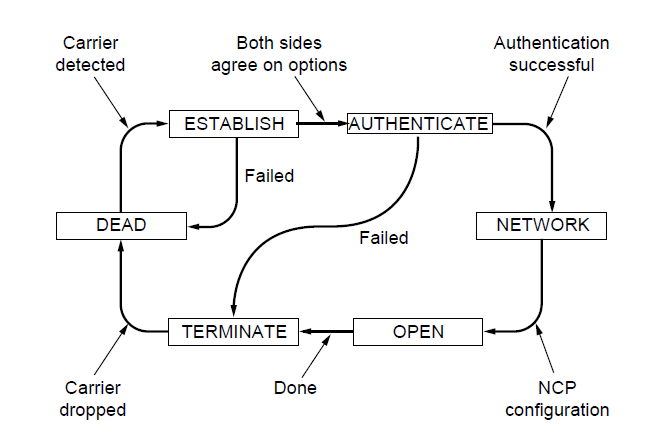 State machine for link control
CN5E by Tanenbaum & Wetherall, © Pearson Education-Prentice Hall and D. Wetherall, 2011
ADSL (1)
Widely used for broadband Internet over local loops
ADSL runs from modem (customer) to DSLAM (ISP)
IP packets are sent over PPP and AAL5/ATM (over)
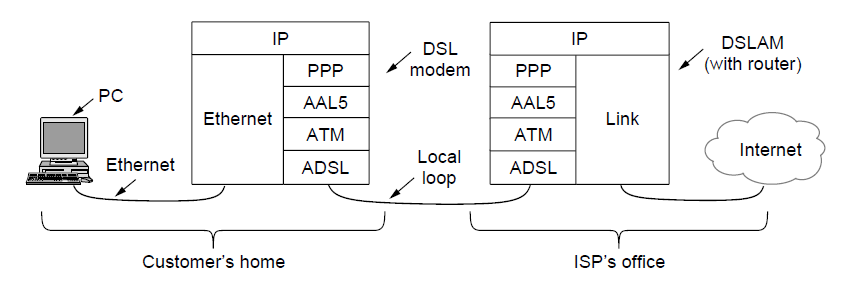 CN5E by Tanenbaum & Wetherall, © Pearson Education-Prentice Hall and D. Wetherall, 2011
ADSL (2)
PPP data is sent in AAL5 frames over ATM cells:
ATM is a link layer that uses short, fixed-size cells (53 bytes); each cell has a virtual circuit identifier
AAL5 is a format to send packets over ATM
PPP frame is converted to a AAL5 frame (PPPoA)
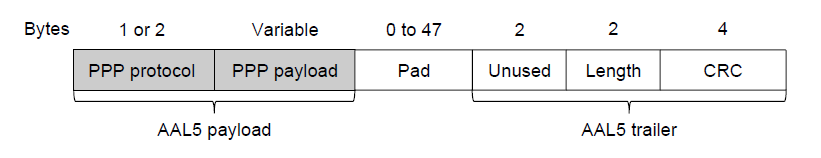 AAL5 frame is divided into 48 byte pieces, each of which goes into one ATM cell with 5 header bytes
CN5E by Tanenbaum & Wetherall, © Pearson Education-Prentice Hall and D. Wetherall, 2011
[Speaker Notes: Re ATM: ATM was a major technology in the 1990s that was hyped to win in the convergence of the Internet and telecommunications, but IP won instead. The short, fixed-size cells give flexibility (can mix voice and data without having the voice wait for a whole data packet). ATM is now used in niches such as ADSL and WAN links.]
End
Chapter 3
CN5E by Tanenbaum & Wetherall, © Pearson Education-Prentice Hall and D. Wetherall, 2011